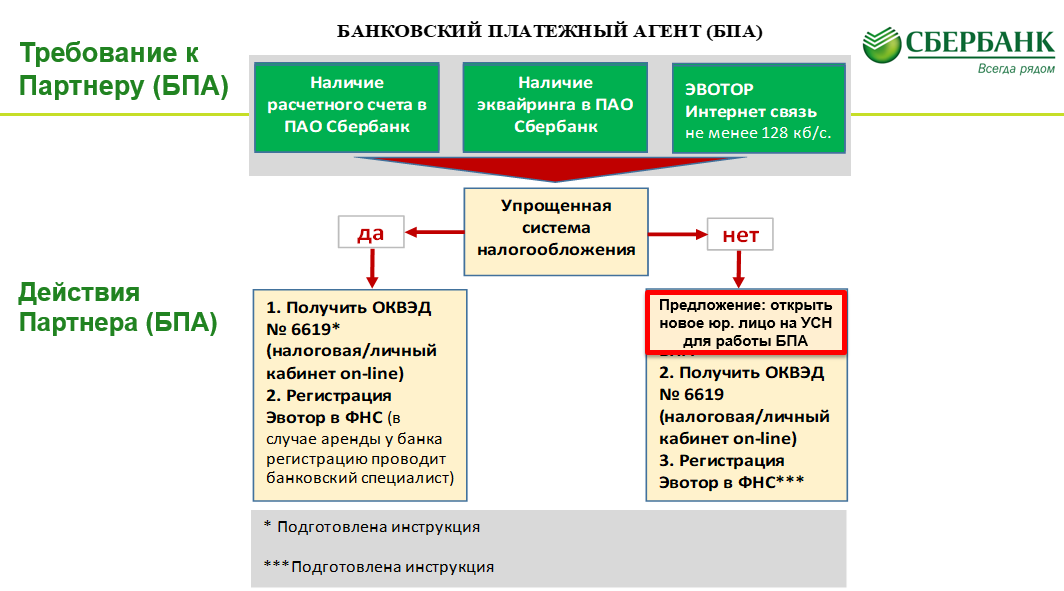 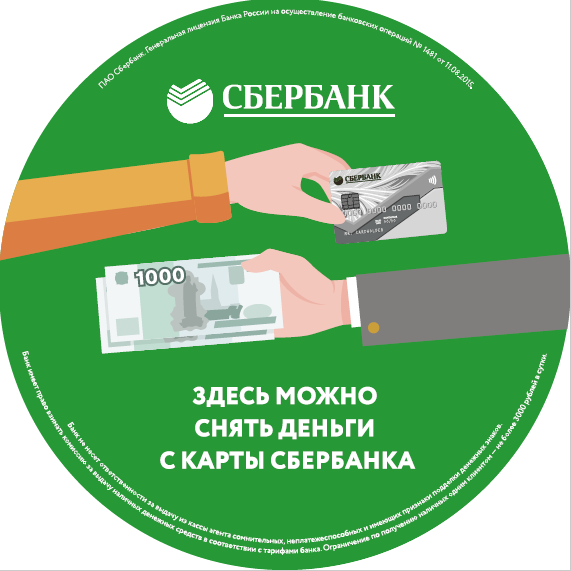 Мотивация для Партнера Банка - БПА